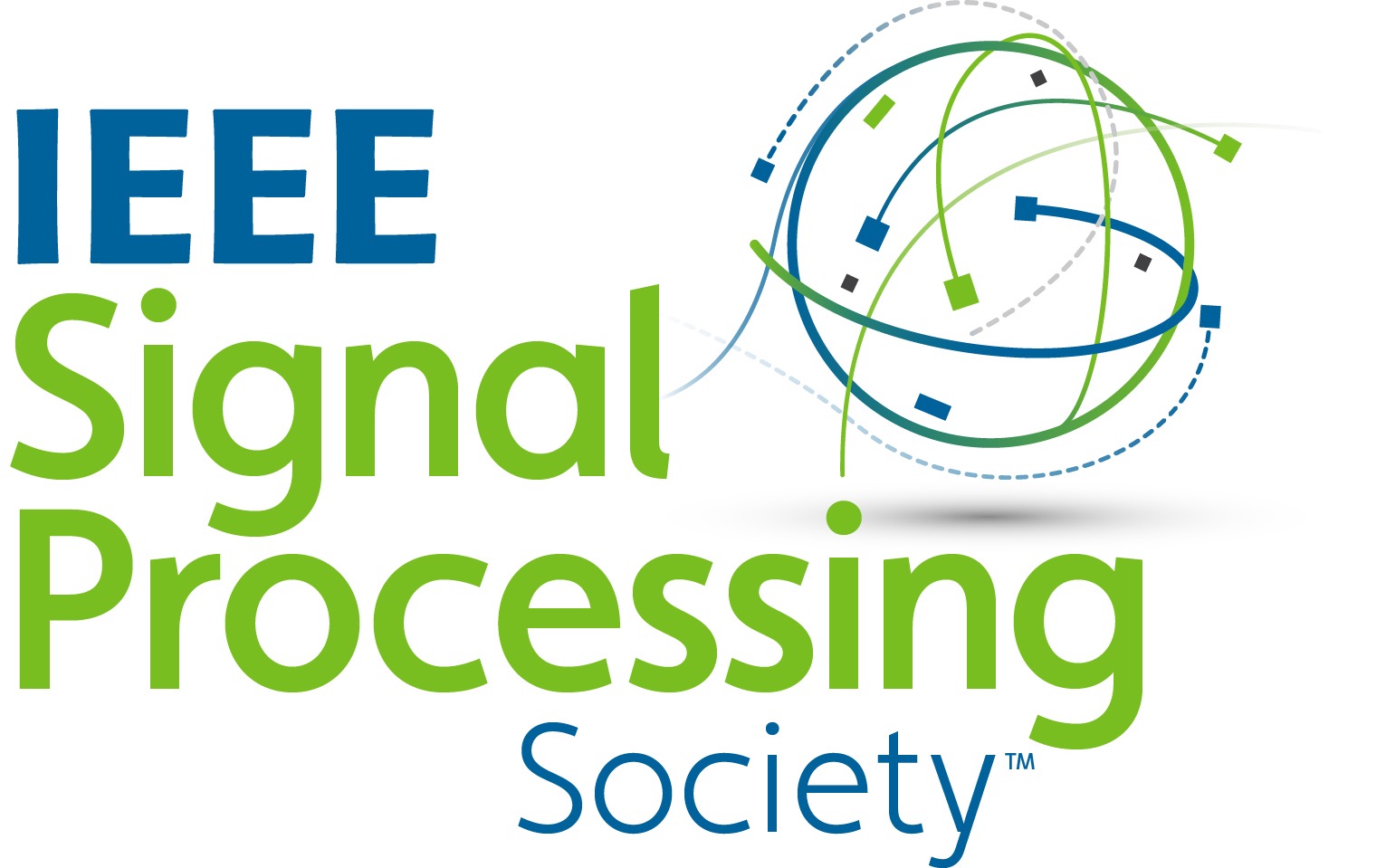 VT-ReID: Learning Discriminative Visual-Text Representation for Polyp Re-Identification
Suncheng Xiang1*, Cang Liu2, Jiacheng Ruan3, Shilun Cai1, Sijia Du1, Dahong Qian1

1School of Biomedical Engineering, Shanghai Jiao Tong University
2National Key Laboratory of Electromagnetic Energy, Naval University of Engineering
3School of Electronic Information and Electrical Engineering, Shanghai Jiao Tong University
4Zhongshan Hospital of Fudan University
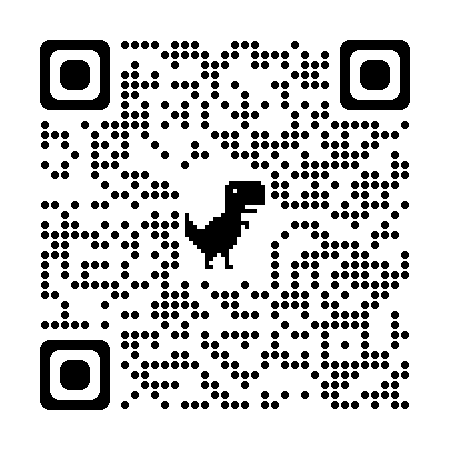 https://JeremyXSC.github.io/
https://github.com/JeremyXSC/VT-ReID
Introduction
Task: Colonoscopic Polyp Re-Identification
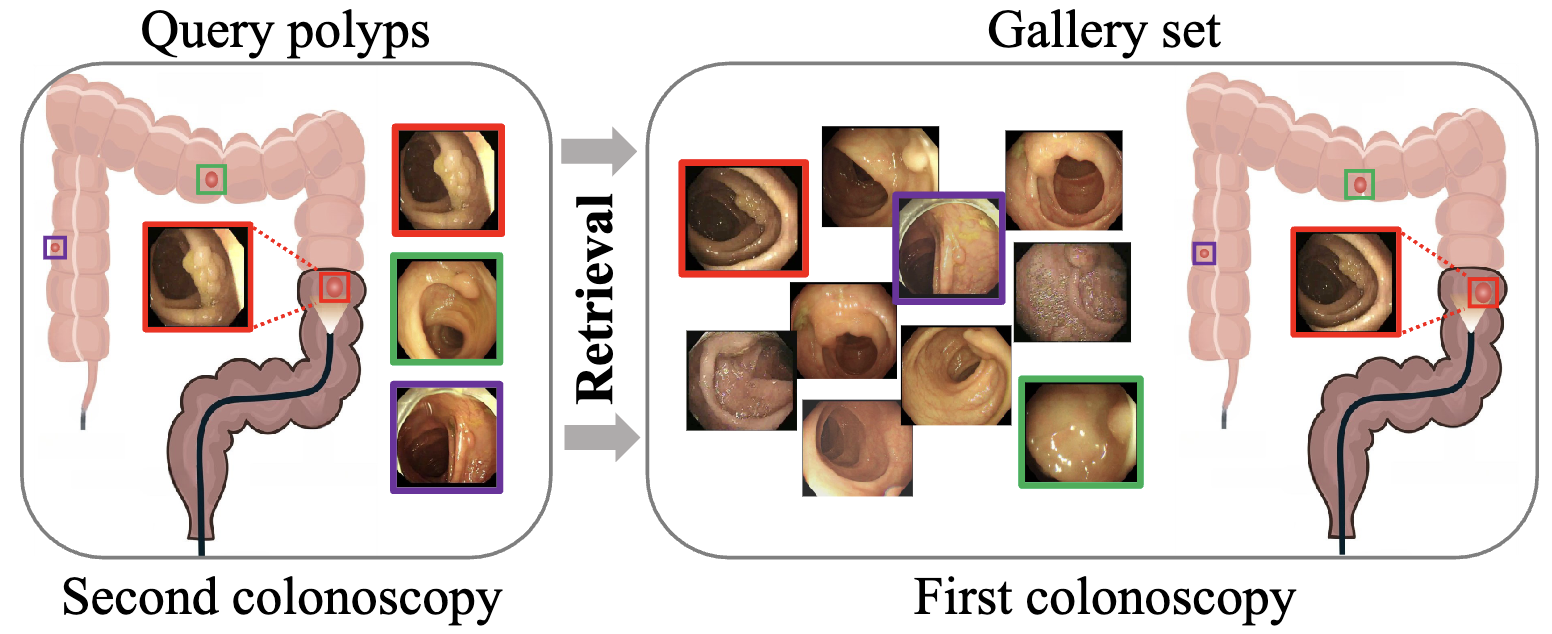 Introduction
Similar to Person Re-Identification
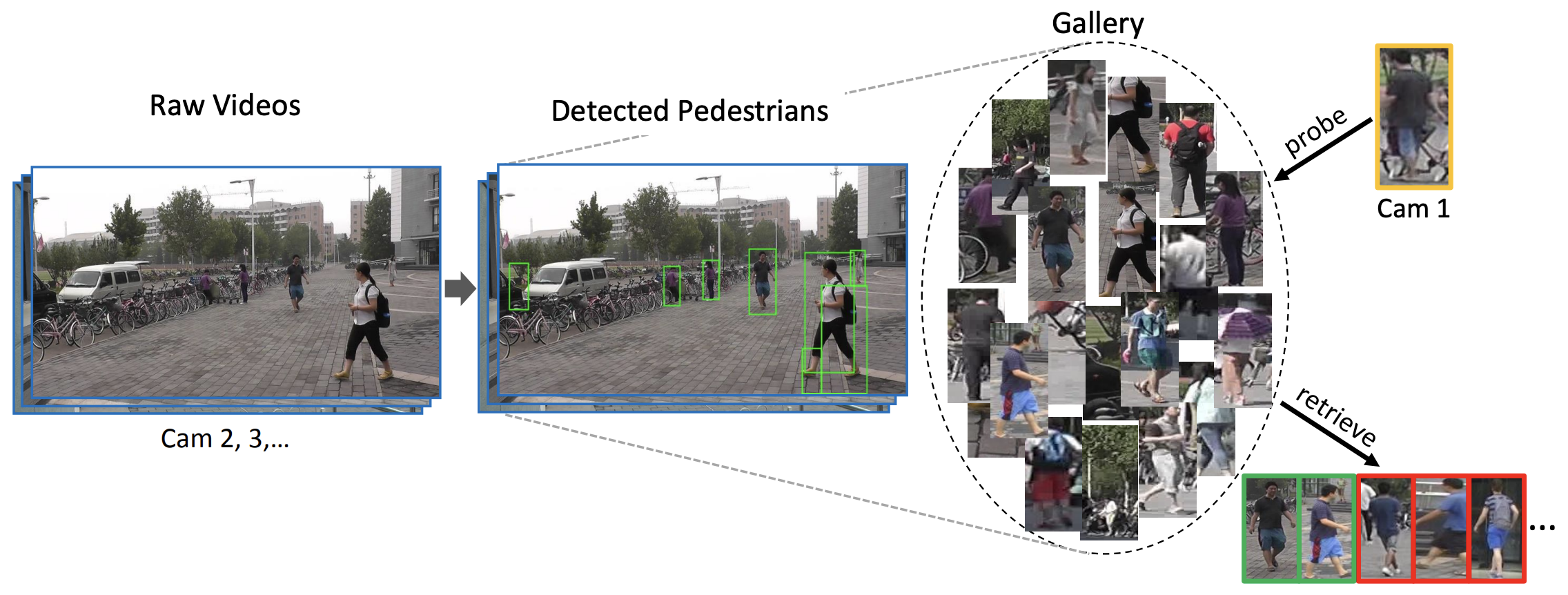 https://arxiv.org/pdf/1610.02984.pdf
Challenge
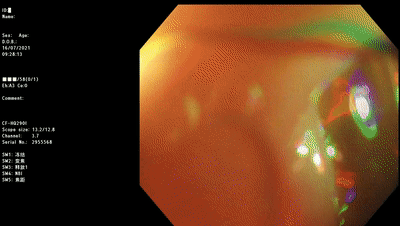 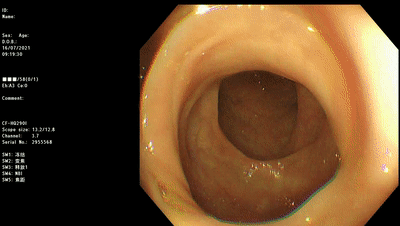 Same scene #2
Same polyp video with different viewpoints
Background
Manually labeling pairwise polyp area data is labor-intensive
Existing methods rely heavily on visual feature
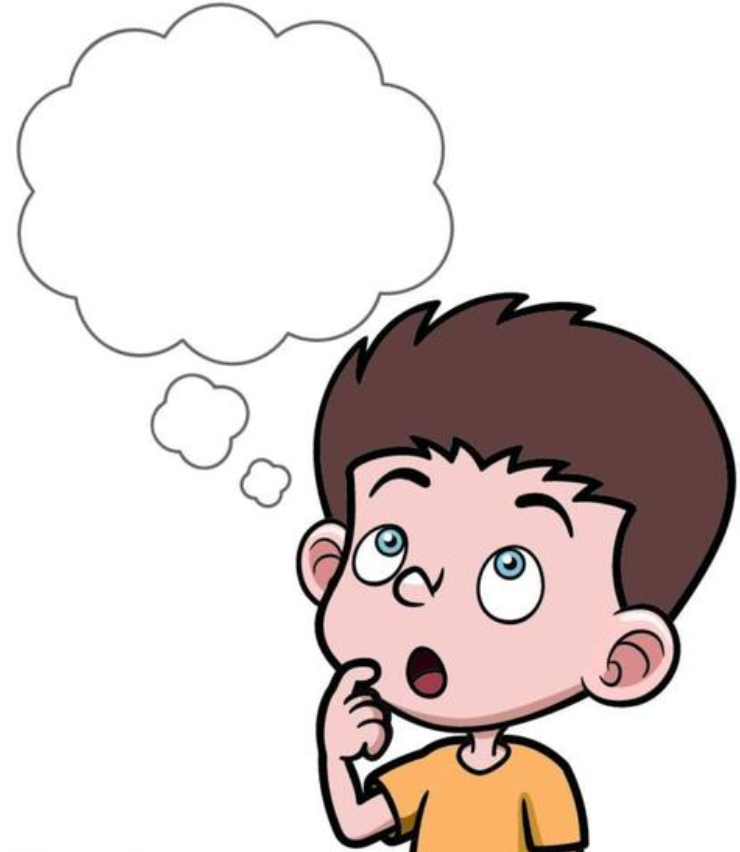 Semantic information is always ignored during training
Challenges
Motivation
Compared to the conventional person ReID, Polyp ReID is confronted with more challenges, such as variation in terms of backgrounds, viewpoint, and illumination, etc.
The performance deeply relies on the visual feature of training dataset, other rich information in semantic level is always ignored.
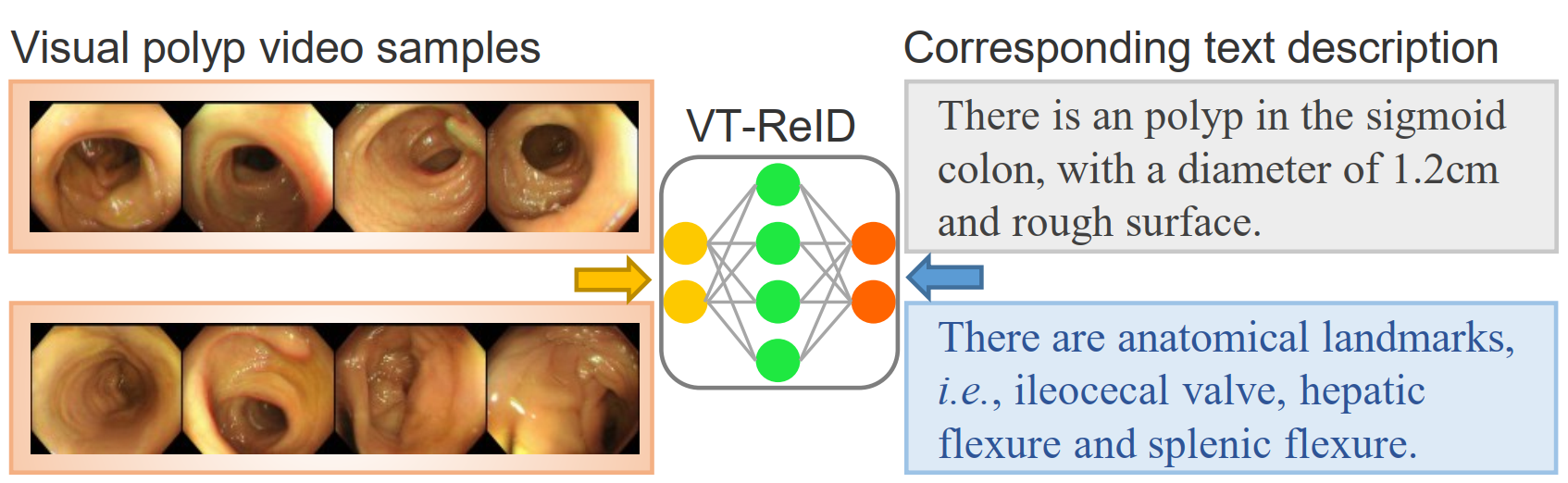 visual feature
semantic feature
Contribution
A VT-ReID method is proposed to help model learn general visual-text representation based on the multimodal feature.
Based on it, a dynamic clustering mechanism is introduced to further enhance the clustering performance of text data in an unsupervised manner.
Comprehensive experiments demonstrate the effectiveness of our method, surpassing existing methods with a clear margin.
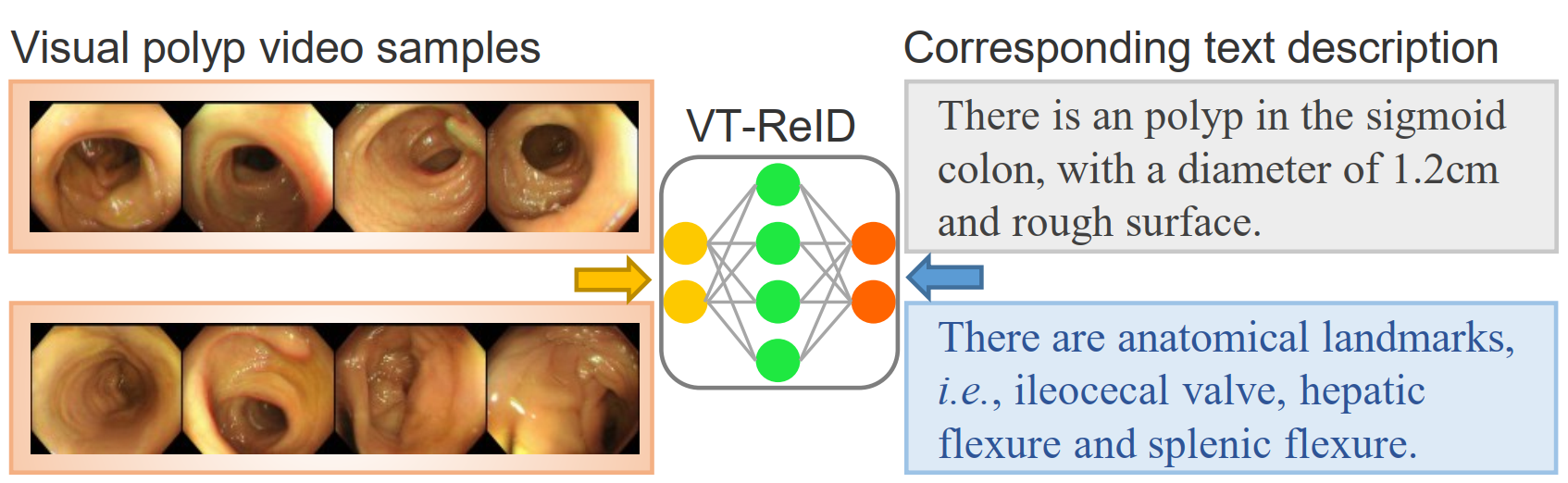 Method
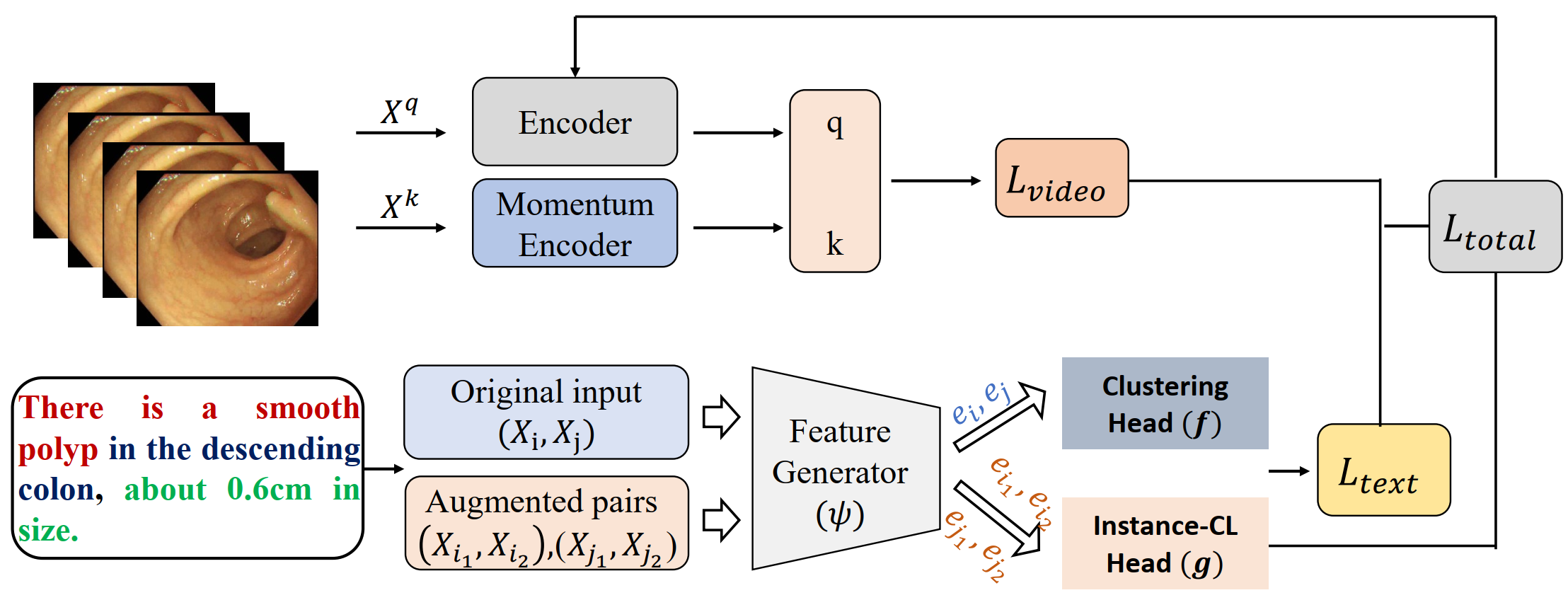 Our VT-ReID Network architecture
Method
Visual feature backbone is composed of a vision transformer.
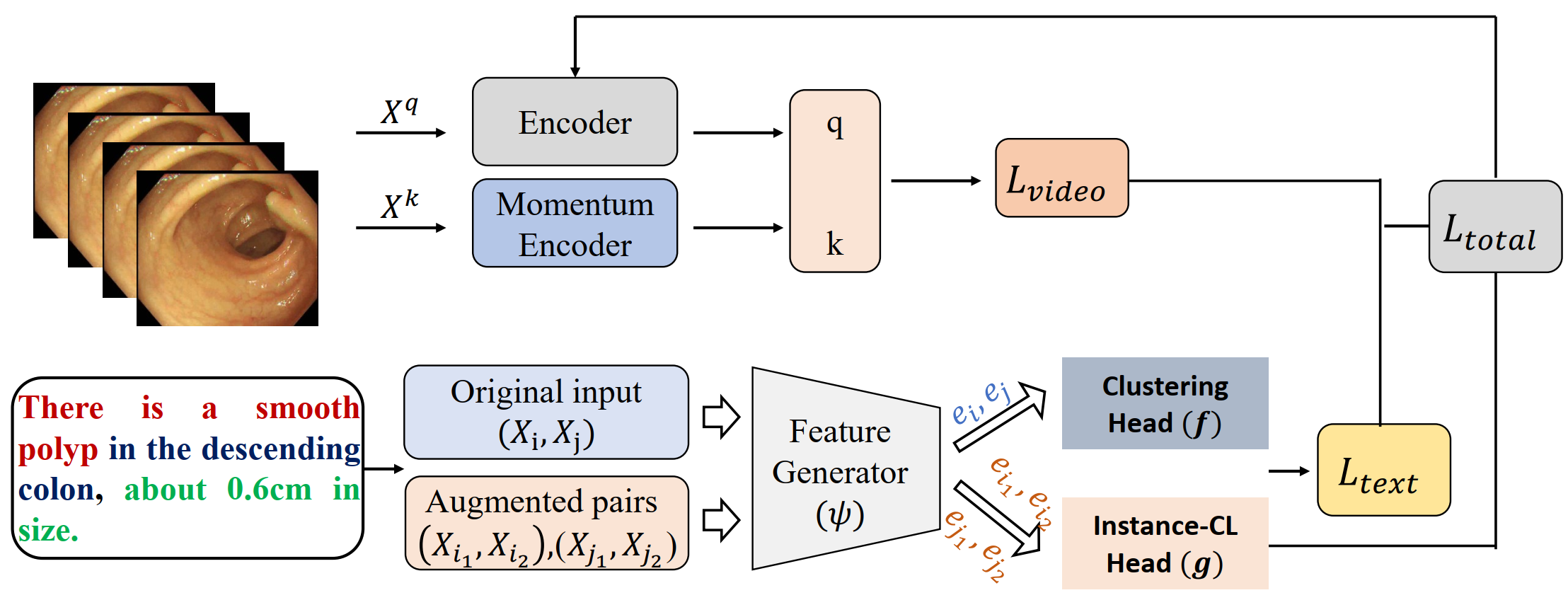 Our VT-ReID Network architecture
Method
Visual feature backbone is composed of a vision transformer.
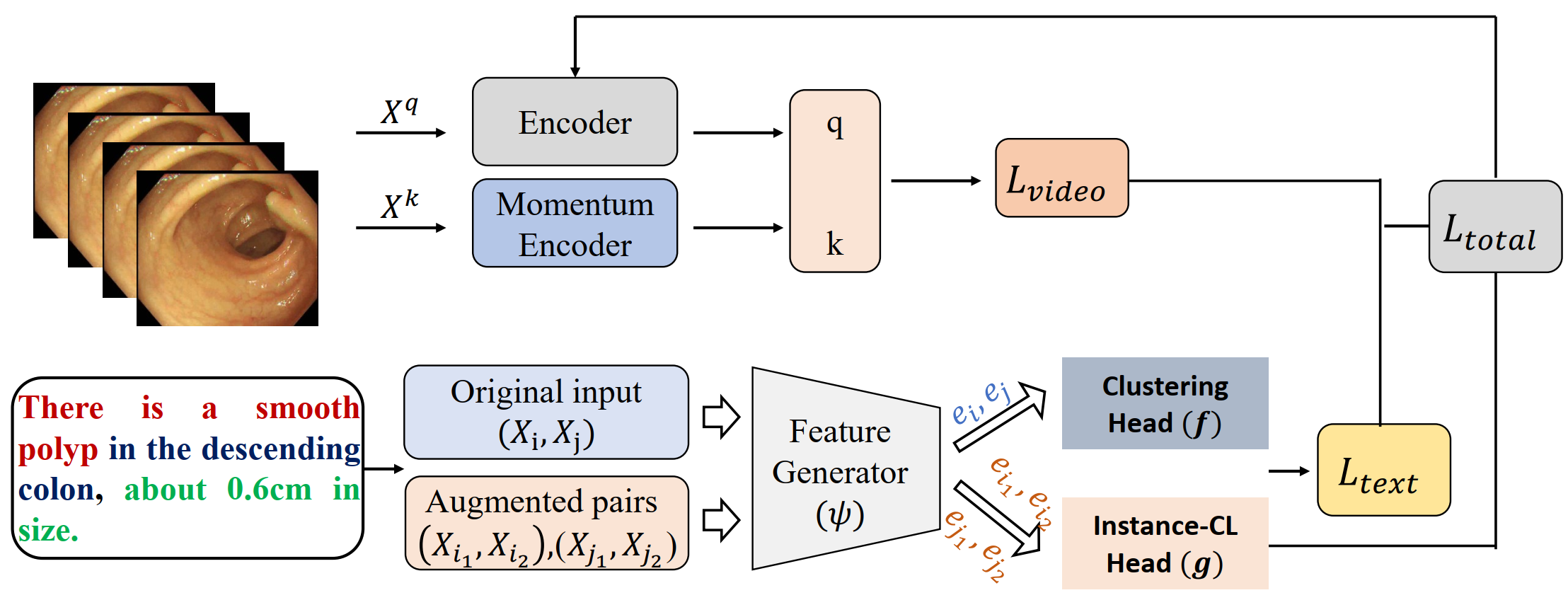 Texture feature backbone is composed of deep CNN
Implementation Details
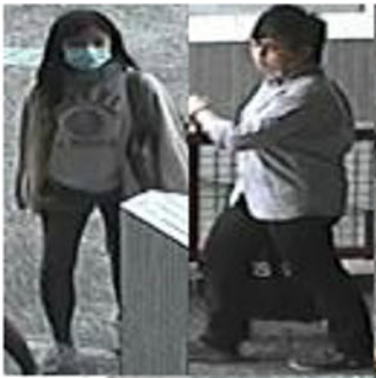 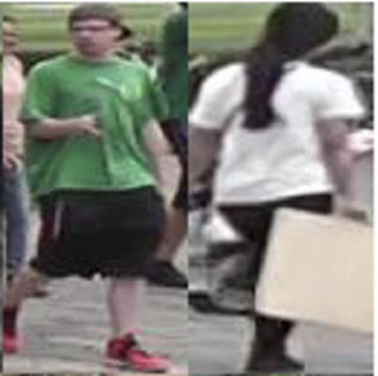 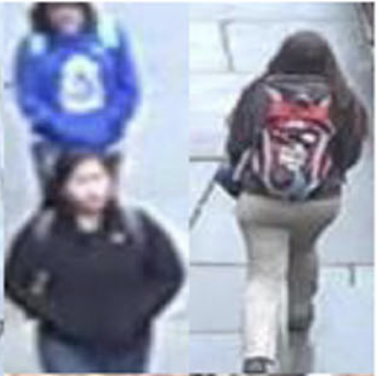 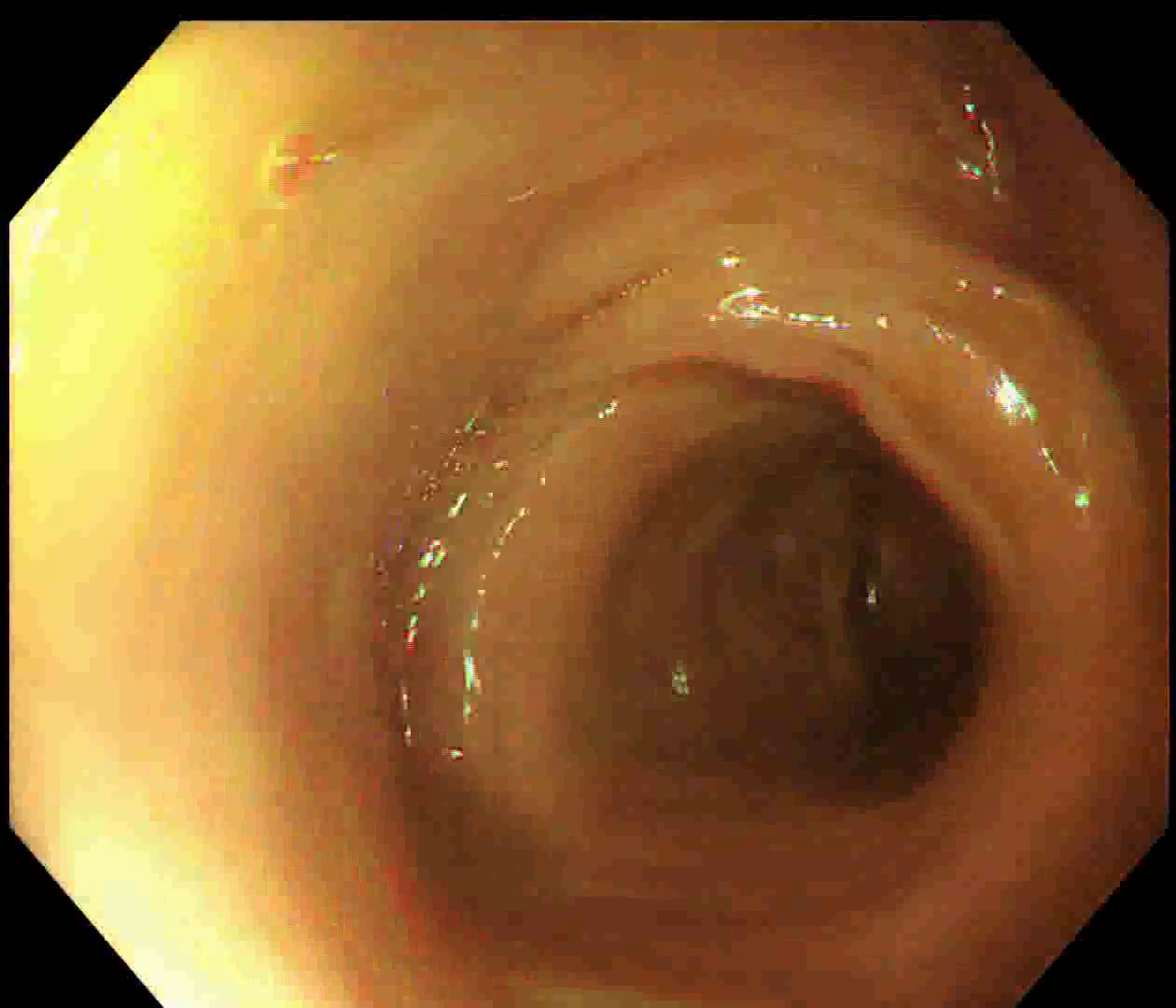 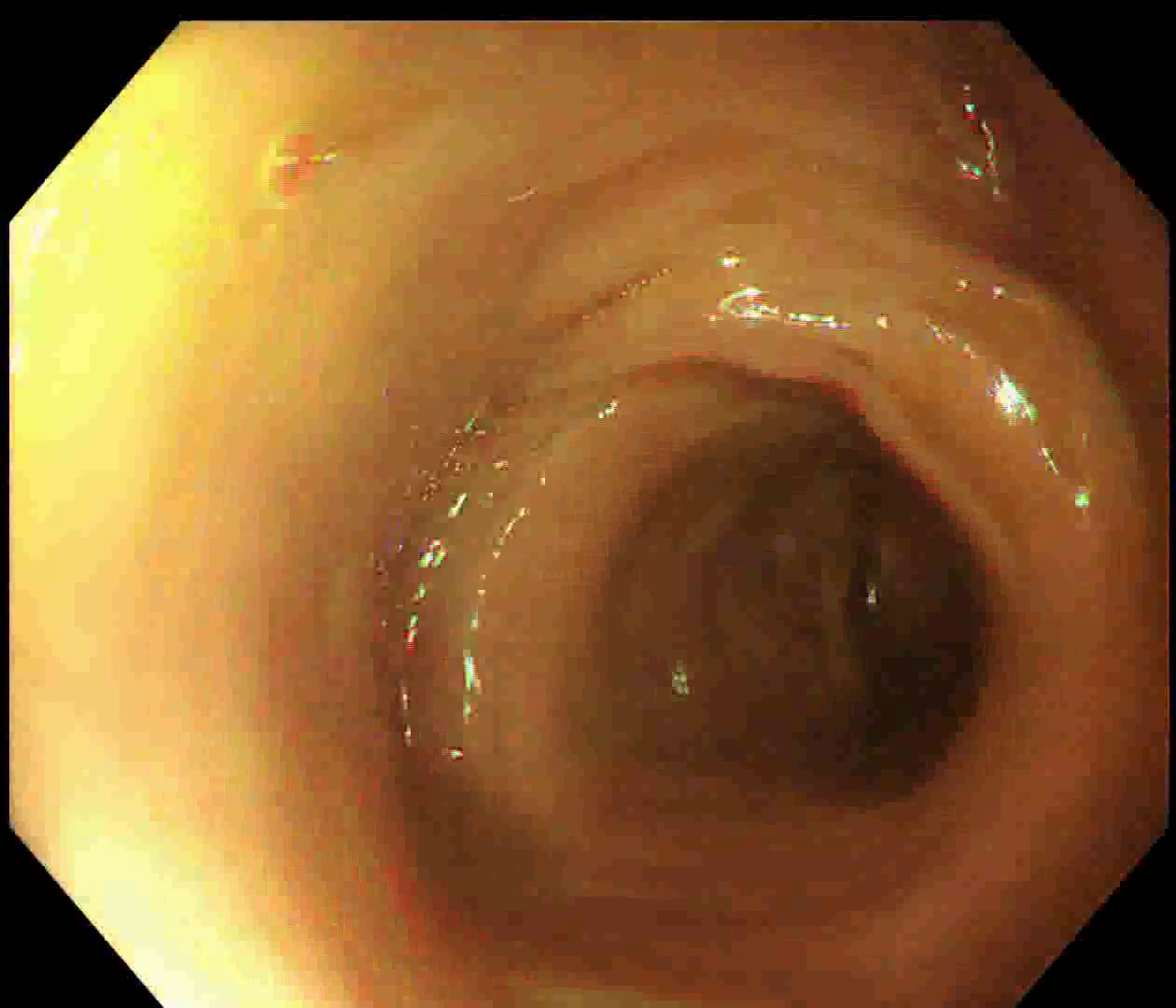 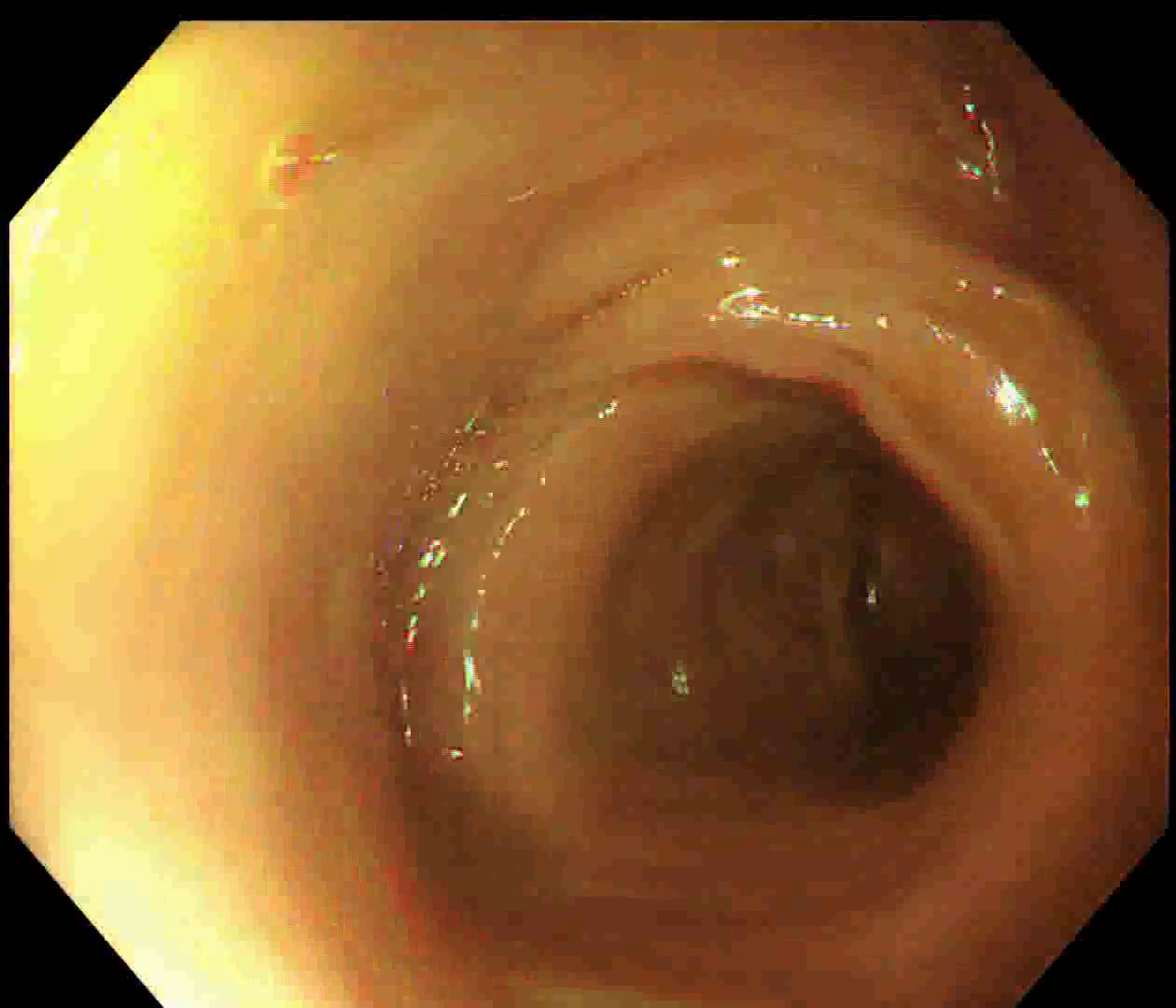 CUHK03
Colo-Pair
DukeMTMC-reID
Market-1501
Person Re-ID
Polyp Re-ID
Ablation Study
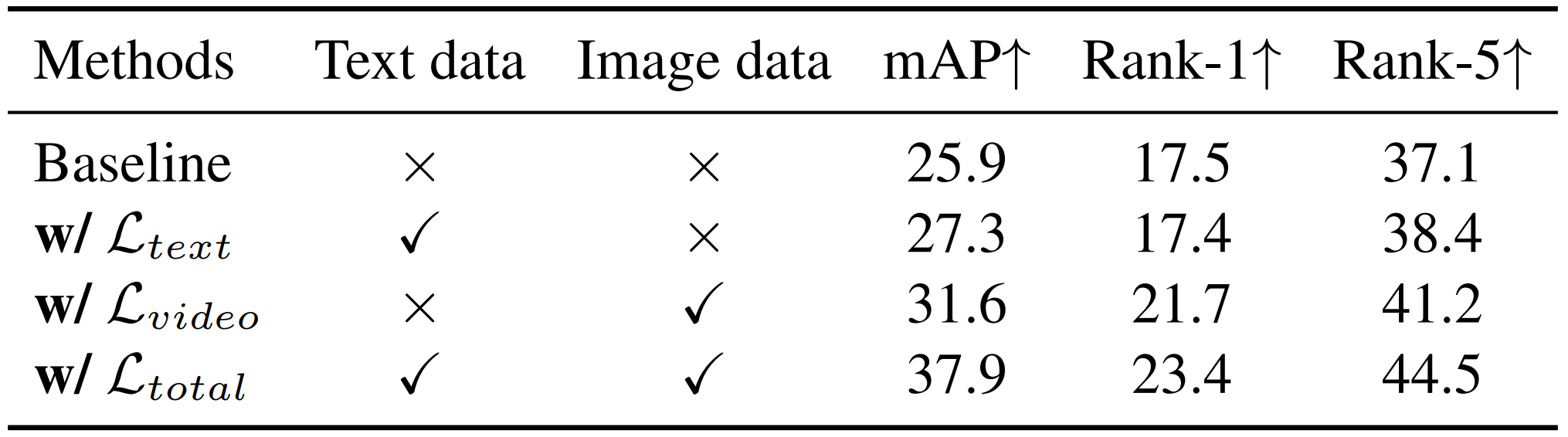 Ablation study of different components of our VT-ReID.
Comparison with SOTAs
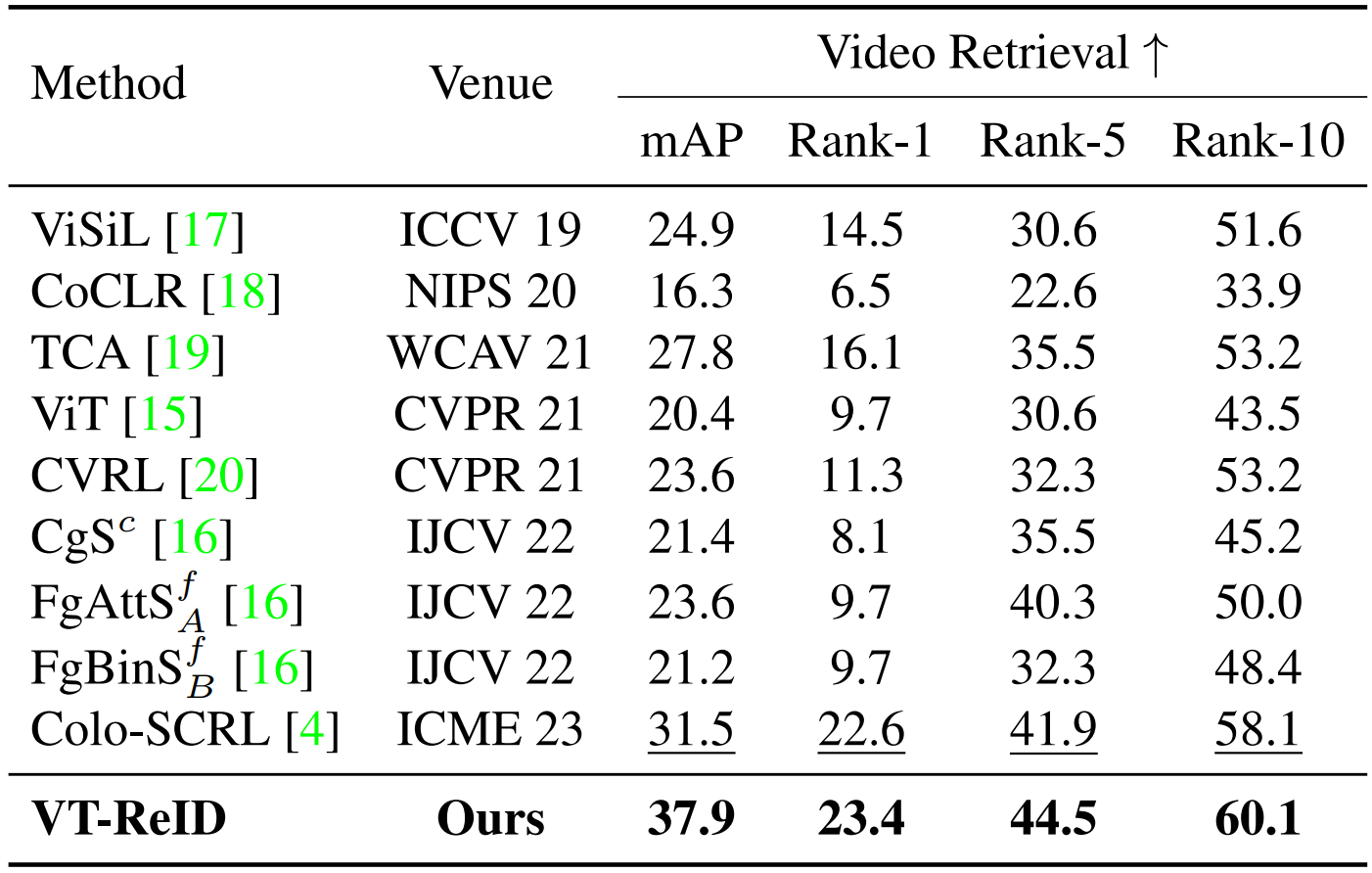 Performance comparison with SOTAs on Colo-Pair dataset
Comparison with SOTAs
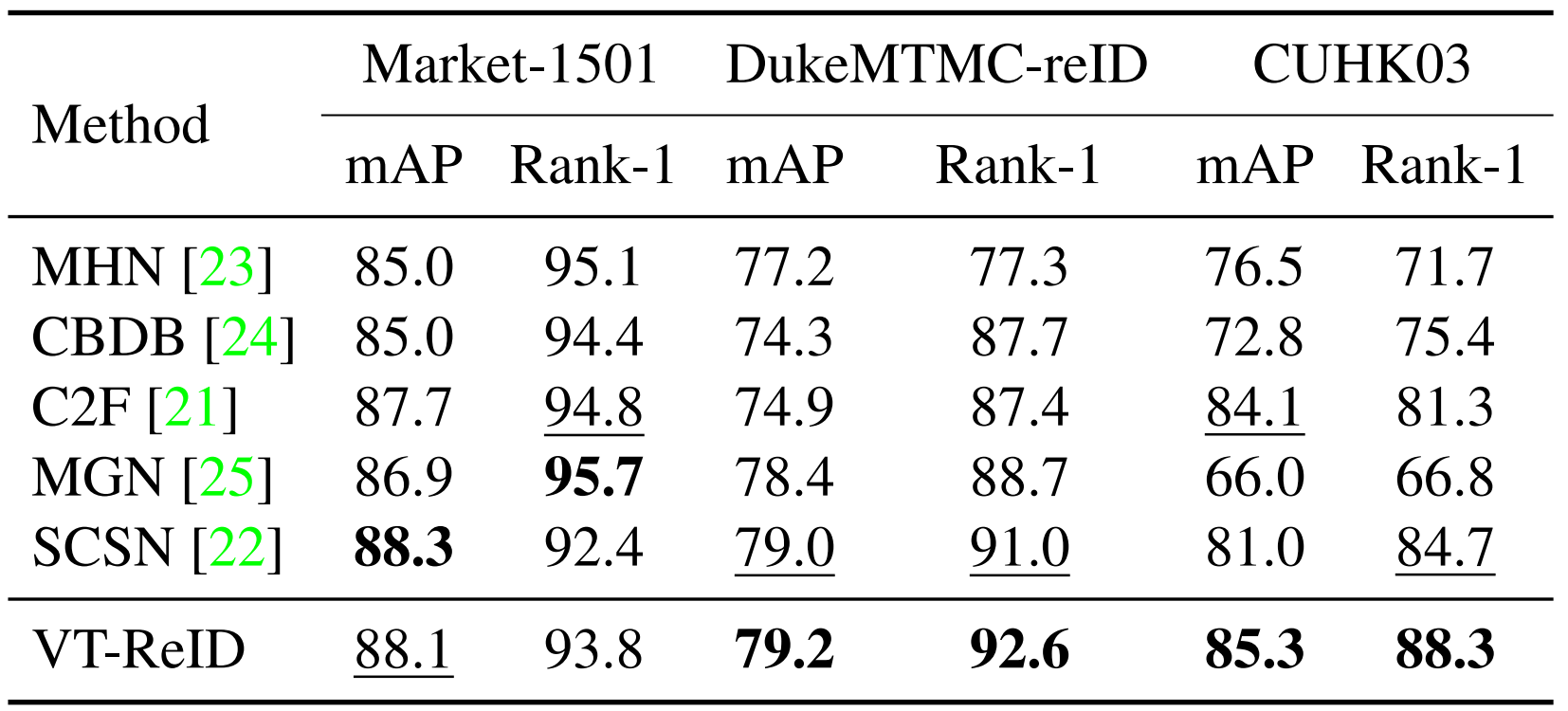 Performance comparison with SOTAs on Person ReID dataset
Qualitative Analysis
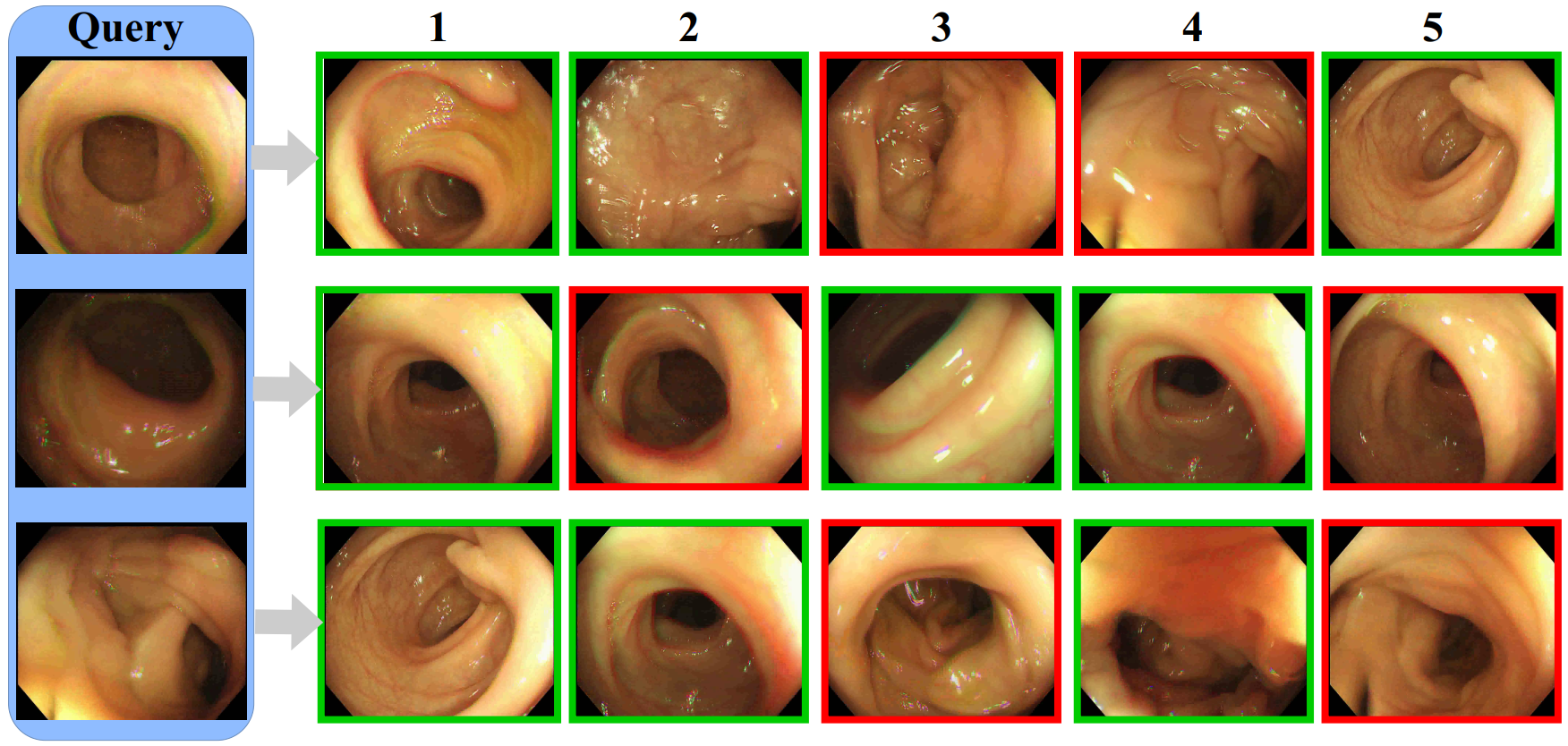 Top-5 ranking list for some query images on Colo-Pair dataset
From left to right, a query image, a true match, and a false match (distractor).
Conclusion and Future Work
We propose a simple but effective multimodal training method VT-ReID.
A dynamic clustering-based mechanism called DCM is introduced to further boost the performance of colonoscopic polyp ReID task.
Comprehensive experiments also demonstrate the effectiveness of our method.
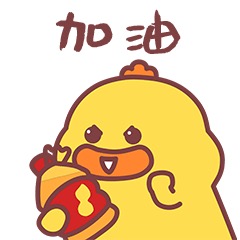 Open-sourced！
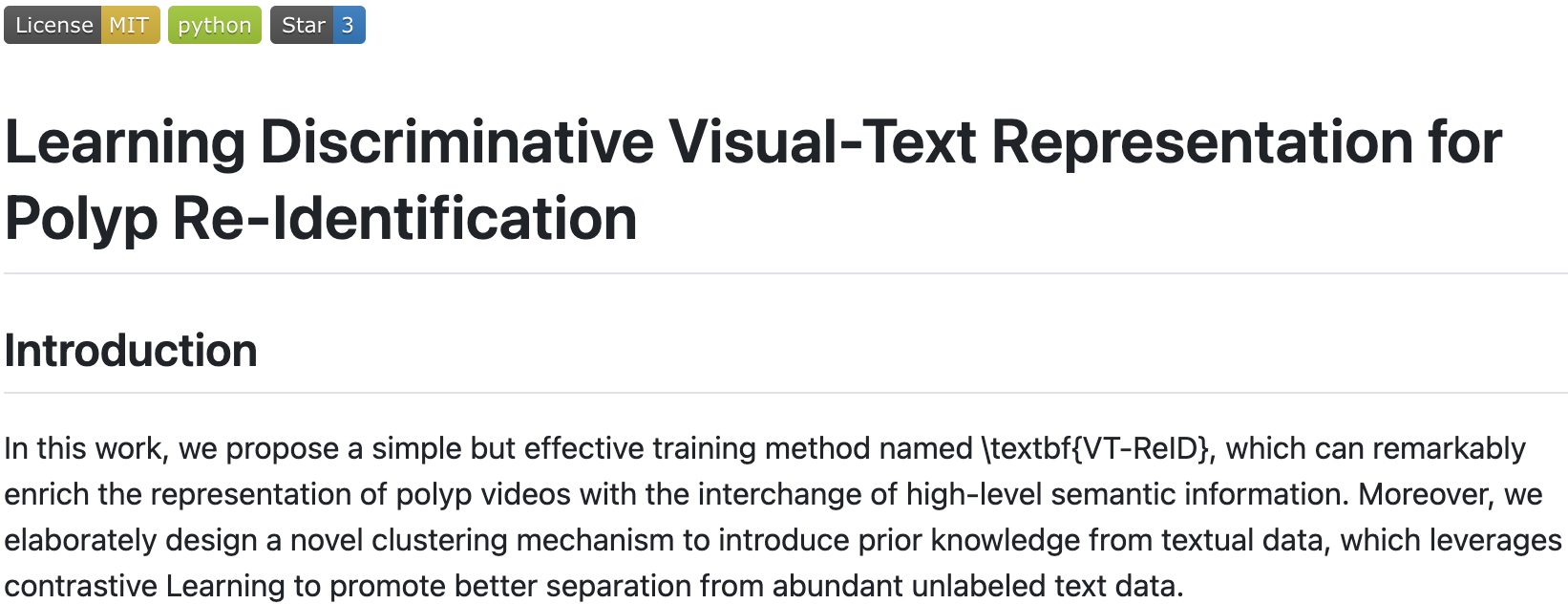 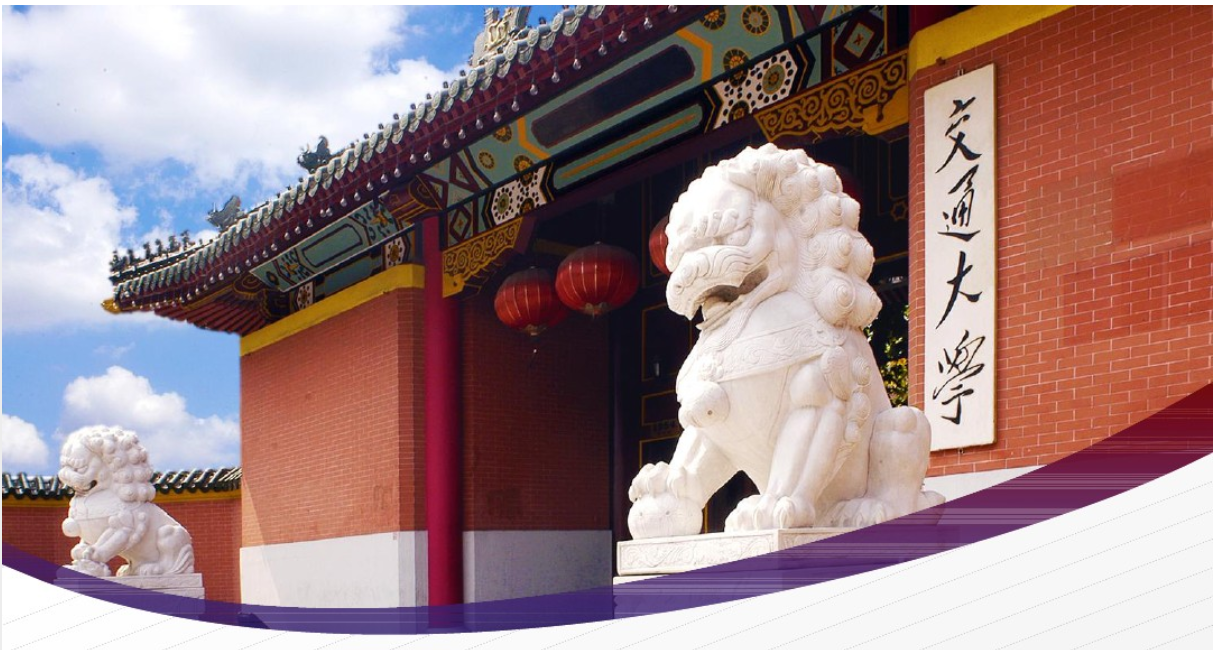 THANKS